Uncropped Suppl. Figure 2, panel D
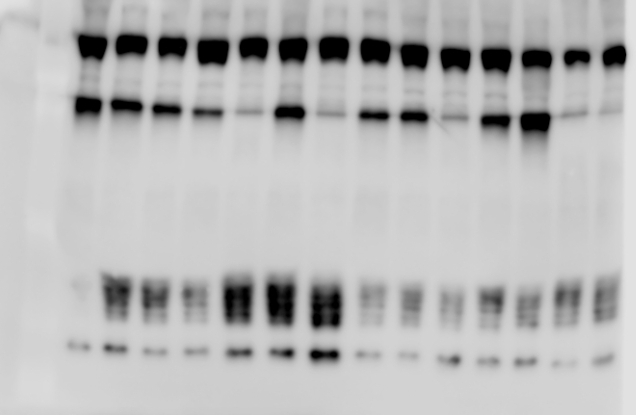